Introduction to aromatic compounds
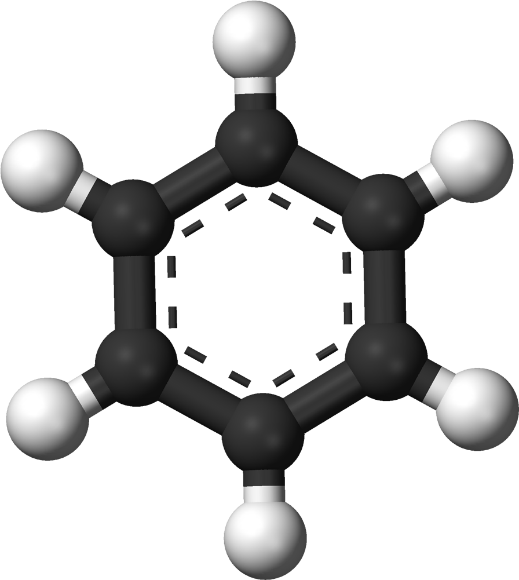 Dr. Zamir G Khan 
Assistant Professor 
H R Patel Institute of Pharmaceutical Education and Research Shirpur, Dist. Dhule, (M.S) 425405
Copyright @ Mr. Z G Khan
2
Unusual reactivity of benzene
If benzene is 1,3,5-cyclohexatriene as Kekulé proposed, what should its chemistry be?  
Alkenes, dienes, cyclcoalkenes, etc. typically give addition reactions with electrophiles.
But benzene doesn’t undergo the reactions typical of unsaturated hydrocarbons!
Unusual reactivity of benzene
Reagent	 Cyclohexene    Benzene
Question?
If benzene does not undergo reduction. How Birch reduction takes place?
Copyright @ Mr. Z G Khan
5
Benzene   +   3 H2, Ni, room temp.     NR
Benzene   +    3 H2, Ni, 200oC, 1500 psi    cyclohexane
Although highly unsaturated, benzene does not react like alkenes, dienes, cycloalkenes, or alkynes (addition reactions) rather it undergoes substitution reactions instead.
Answer
The Birch reduction is an organic reaction that is used to convert arenes to cyclohexadienes. 

In this organic reduction of aromatic rings in liquid ammonia with sodium, lithium, or potassium and an alcohol, such as ethanol and tert-butanol. This reaction is unlike catalytic hydrogenation, which usually reduces the aromatic ring all the way to a cyclohexane.
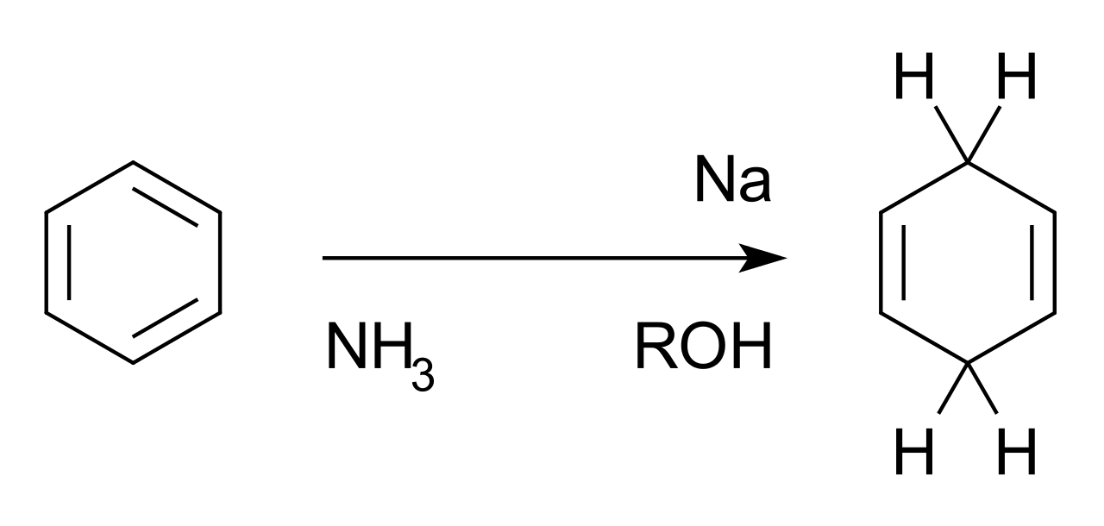 Copyright @ Mr. Z G Khan
7
Resonance energy or Stability of benzene
Aromaticity: cyclic conjugated organic compounds such as benzene, exhibit special stability due to resonance delocalization of pi electrons.
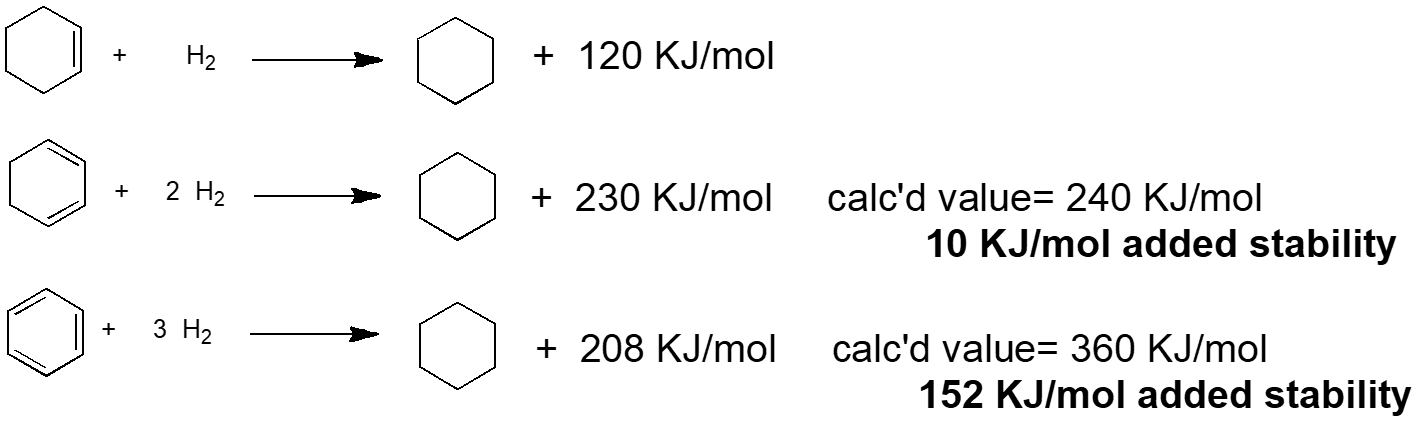 -119.6 KJ/mole
-239.2 KJ/mole
2x(-119.6)=239.2 KJ/mole
-208 KJ/mole
3x(-119.6)=358.8 KJ/mole
Resonance energy or delocalization energy
358.8-208=150.8 KJ/mole
Copyright @ Mr. Z G Khan
8
Resonance energy or Stability of benzene
The low heat of hydrogenation of benzene means that benzene is especially stable—even more so than conjugated polyenes. This unusual stability is characteristic of aromatic compounds.
Benzene’s unusual behavior is not limited to hydrogenation. Benzene does not undergo addition reactions typical of other highly unsaturated compounds, including conjugated dienes.
Benzene does not react with Br2 to yield an addition product. Instead, in the presence of a Lewis acid, bromine substitutes for a hydrogen atom, yielding a product that retains the benzene ring.
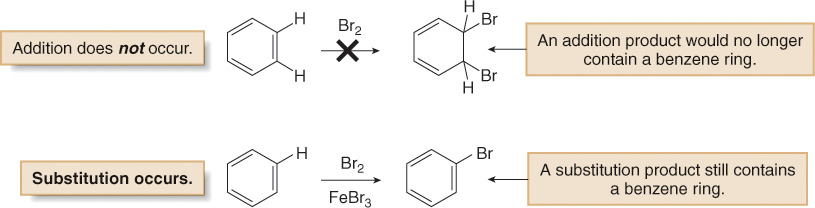 9
Nomenclature of Benzene Derivatives
Aromatic compounds are named according to the system devised by the International Union of Pure and Applied Chemistry (IUPAC).
Copyright @ Mr. Z G Khan
10
Nomenclature of Benzene Derivatives
Aromatic compounds have many common names that have been accepted by IUPAC:

Toluene = methylbenzene

Phenol =   hydroxybenzene

Aniline = aminobenzene
Copyright @ Mr. Z G Khan
11
Nomenclature of Benzene Derivatives
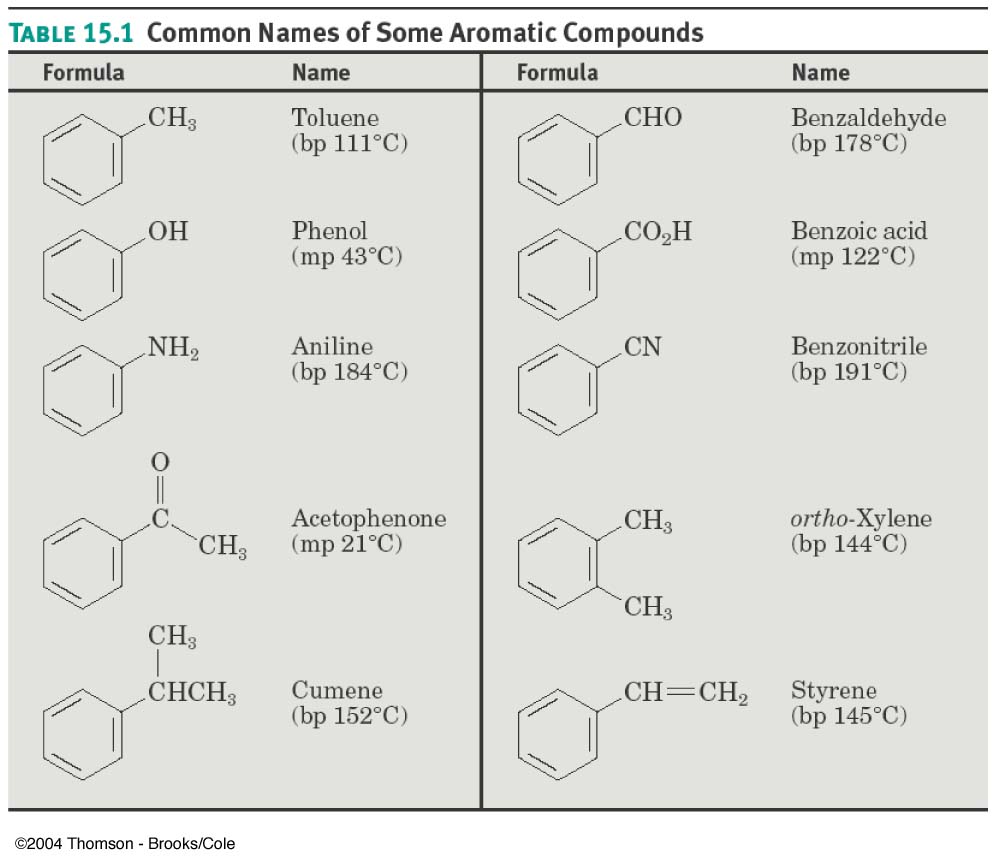 Copyright @ Mr. Z G Khan
12
Nomenclature of Benzene Derivatives
Monosubstituted benzenes, like hydrocarbons, are systematically named with –benzene as the parent name
C6H5Br	          C6H5NO2		 C6H5CH2CH2CH3
Copyright @ Mr. Z G Khan
13
Nomenclature of Benzene Derivatives
Arenes are alkyl-substituted benzenes

If # Csubstituent < or = 6, then the arene is named as an alkyl-substituted benzene

If # Csubstituent > 6, then the arene is named as a phenyl-substituted alkane
Copyright @ Mr. Z G Khan
14
Nomenclature of Benzene Derivatives
“Phenyl” refers to C6H5 _

It is used when a benzene ring is a substituent
“Ph” or “f” can also be in place of “C6H5 _”
“Benzyl” refers to “C6H5CH2 _ ”
Copyright @ Mr. Z G Khan
15
Nomenclature of Benzene Derivatives
Relative positions on a disubstituted benzene ring:

ortho- (o) on adjacent carbons (1,2 disubstituted)

meta- (m) separated by one carbon (1,3 disubstituted)

para- (p) separated by two carbons (1,4 disubstituted)
Copyright @ Mr. Z G Khan
16
Nomenclature of Benzene Derivatives
The ortho- (o), meta- (m), and para- (p) nomenclature is useful to describe reaction patterns 

	Example:  “Reaction of toluene with Br2 occurs at the para                   	           position”
Copyright @ Mr. Z G Khan
17
Nomenclature of Benzene Derivatives
Multisubstituted benzenes (more than two substituents) are named as follows:

Choose the sequence when the substituents have the lowest possible number 

List substituents alphabetically with hyphenated numbers

Use common names, such as “toluene”, as parent name (as in TNT)
Copyright @ Mr. Z G Khan
18
Nomenclature of Benzene Derivatives
Copyright @ Mr. Z G Khan
19
Nomenclature of Benzene Derivatives
To name a benzene ring with one substituent, name the substituent and add the word benzene.
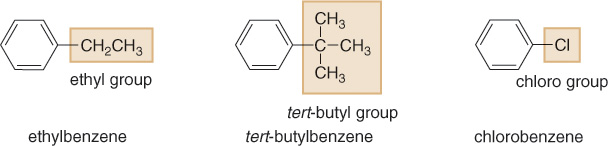 Many monosubstituted benzenes have common names which you must also learn.
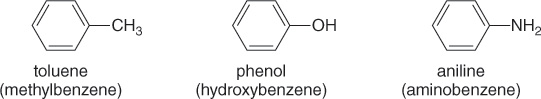 20
Nomenclature of Benzene Derivatives
There are three different ways that two groups can be attached to a benzene ring, so a prefix—ortho, meta, or para—can be used to designate the relative position of the two substituents.
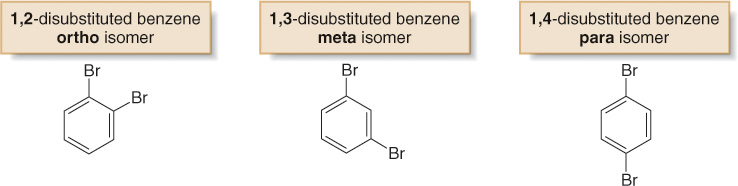 ortho-dibromobenzene
or
o-dibromobenzene
or 1,2-dibromobenzene
meta-dibromobenzene
or
m-dibromobenzene
or 1,3-dibromobenzene
para-dibromobenzene
or
p-dibromobenzene
or 1,4-dibromobenzene
21
Nomenclature of Benzene Derivatives
If the two groups on the benzene ring are different, alphabetize the names of the substituents preceding the word benzene.
If one substituent is part of a common root, name the molecule as a derivative of that monosubstituted benzene.
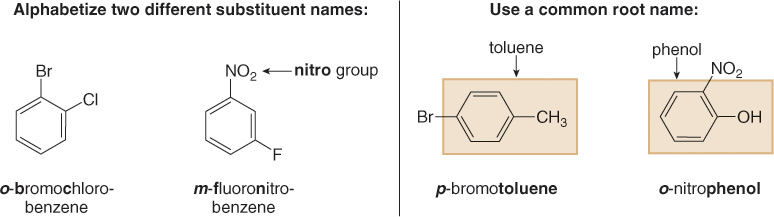 22
Nomenclature of Benzene Derivatives
For three or more substituents on a benzene ring:
Number to give the lowest possible numbers around the ring.
Alphabetize the substituent names.
When substituents are part of common roots, name the molecule as a derivative of that monosubstituted benzene. The substituent that comprises the common root is located at C1.
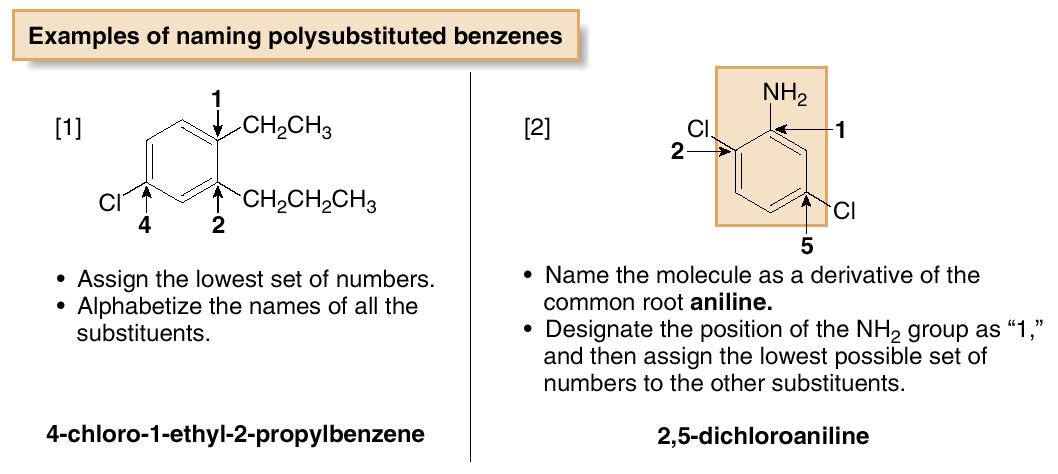 23
Nomenclature of Benzene Derivatives
A benzene substituent is called a phenyl group, and it can be abbreviated in a structure as “Ph-”.
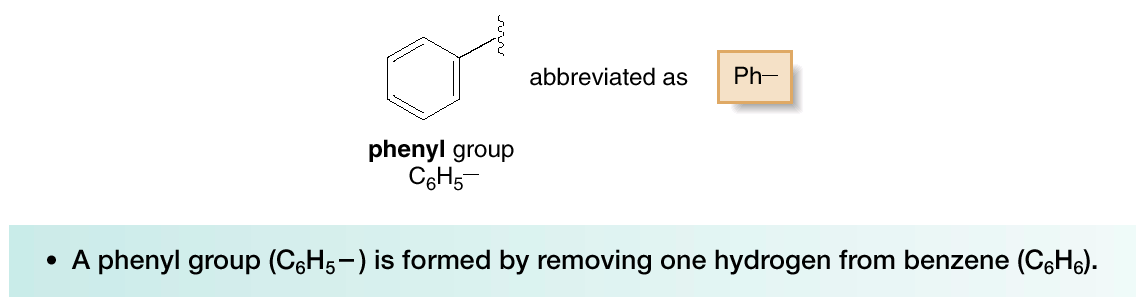 Therefore, benzene can be represented as PhH, and phenol would be PhOH.
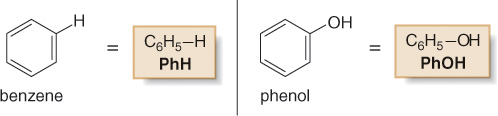 24
Nomenclature of Benzene Derivatives
The benzyl group, another common substituent that contains a benzene ring, differs from a phenyl group.
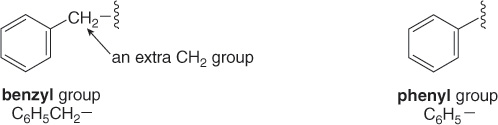 Substituents derived from other substituted aromatic rings are collectively known as aryl groups.
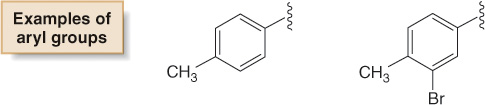 25
Practice Problem:  
Draw structures corresponding to the following  IUPAC names:
p-Bromochlorobenzene

p-Bromotoluene

m-Chloroaniline

1-Chloro-3,5-dimethylbenzene
Copyright @ Mr. Z G Khan
26
The Criteria for Aromaticity—Hückel’s Rule
Four structural criteria must be satisfied for a compound to be aromatic.
[1] 	A molecule must be cyclic.
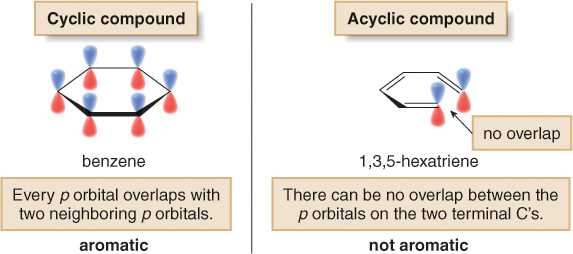 To be aromatic, each p orbital must overlap with p orbitals on adjacent atoms.
27
[2] 	A molecule must be planar.
All adjacent p orbitals must be aligned so that the  electron density can be delocalized.
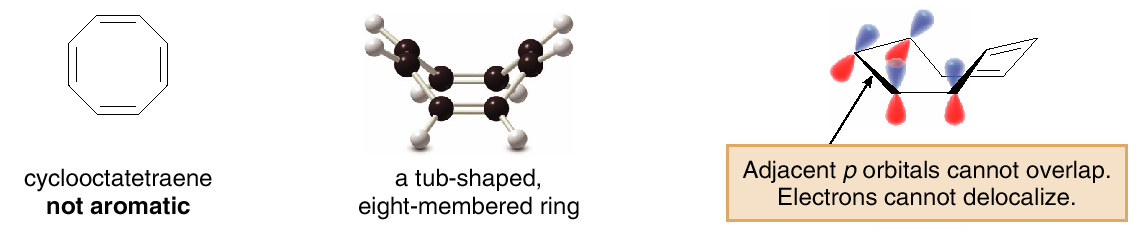 Since cyclooctatetraene is non-planar, it is not aromatic, and it undergoes addition reactions just like those of other alkenes.
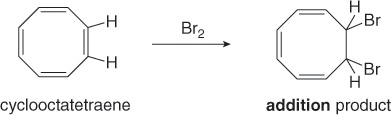 28
[3] 	A molecule must be completely conjugated.
Aromatic compounds must have a p orbital on every atom.
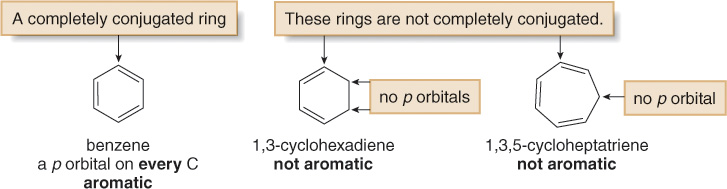 29
[4] 	A molecule must satisfy Hückel’s rule, and contain
	a particular number of  electrons.
Hückel's rule:
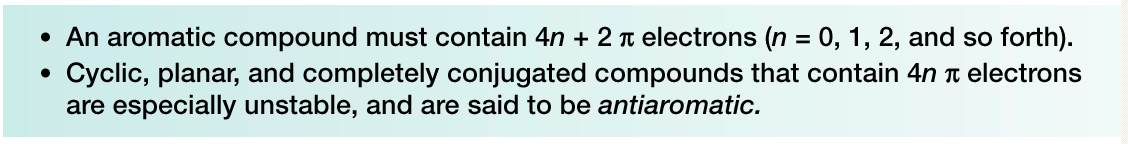 Benzene is aromatic and especially stable because it contains 6  electrons. Cyclobutadiene is antiaromatic and especially unstable because it contains 4  electrons.
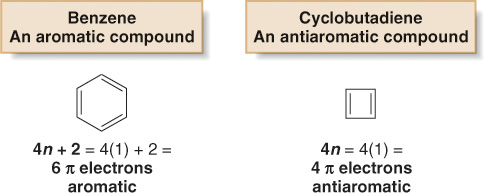 30
Note that Hückel’s rule refers to the number of  electrons, not the number of atoms in a particular ring.
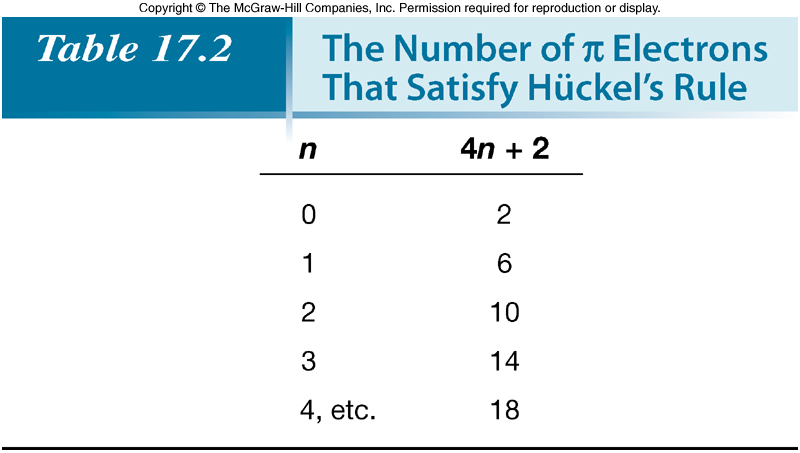 31
The Criteria for Aromaticity—Hückel’s Rule
4 structural criteria must be satisfied for a  compound to be aromatic:
Cyclic
Planar
Completely Conjugated
Follow Huckels rule (4n+2)
32
Copyright @ Mr. Z G Khan
33
Thank you
Mr. Z. G. Khan, Assist. Professor, H R Patel Institute of Pharmaceutical Education and Research Shirpur, Dist Dhule (M.S) 425 405 

Email: khanzamir.5588@gmail.com
Webpage: https://khanzamir5588.wixsite.com/zamir
YouTube Channel: https://www.youtube.com/channel/UCsQae74-x4t5iYK02iPRTxA?view_as=subscriber
Whatsapp: +91 9890 044 661
Copyright @ Mr. Z G Khan
34